Developing genetic technology and the military
Isabel Canfield
[Speaker Notes: Slide template adapted from Slidesgo and Freepik]
“the whole supersoldier business”
[Speaker Notes: Picture and quote from: https://futurehuman.medium.com/the-military-is-funding-ethicists-to-keep-its-brain-enhancement-experiments-in-check-b3b45371364]
Where is Genetic /Genomic technology: A Case Study
Gene Therapy to protect against chemical weapons
PREPARE Program from DARPA
[Speaker Notes: Slide template adapted from Slidesgo and Freepik]
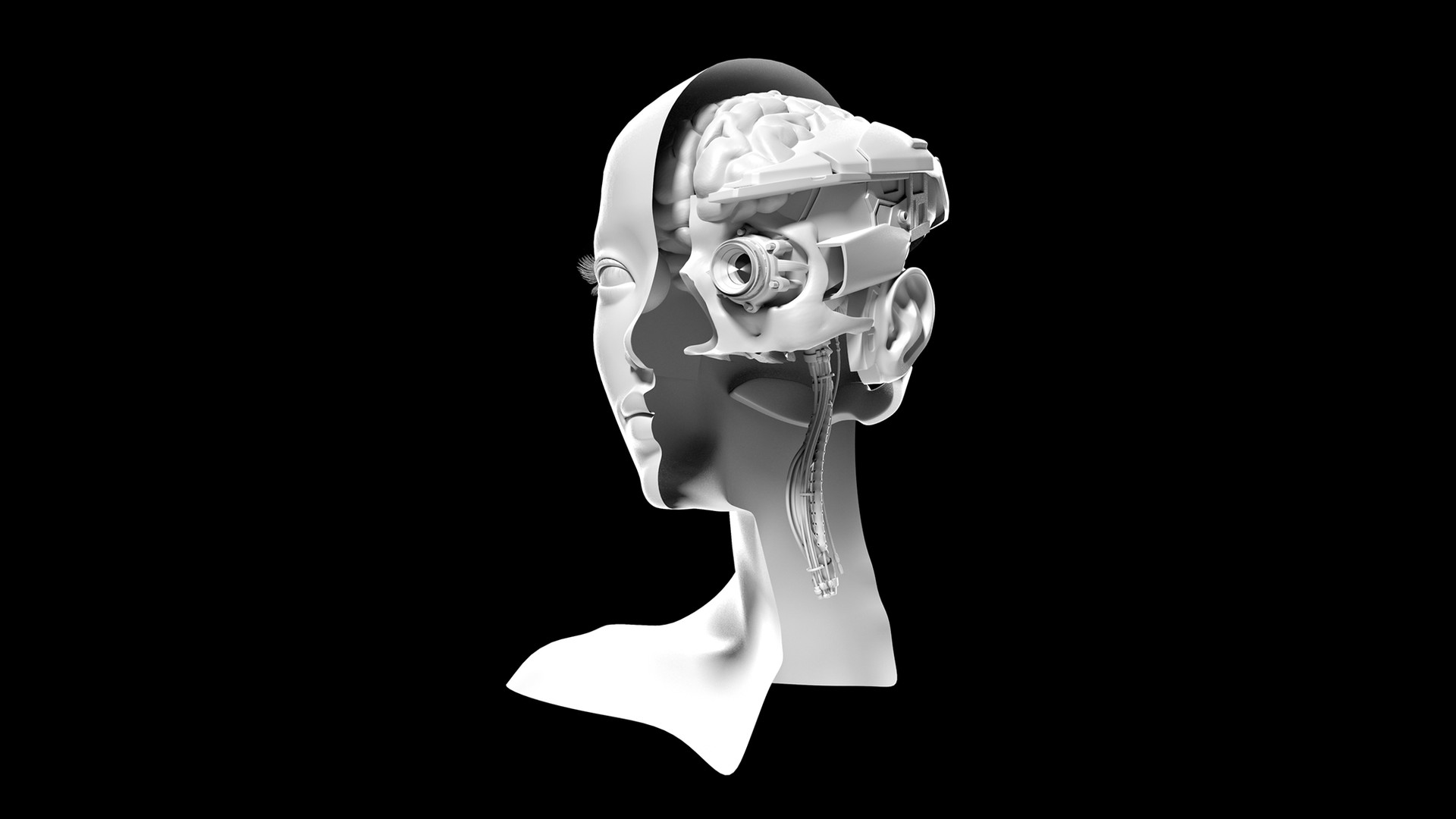 Some Ethical Concerns: 1) Offensive vs. Defensive Weapons 2) Altering Human Identity – particularly to Become better at warfare3)selection of Research subjects and associated risk
[Speaker Notes: Picture from: https://www.theatlantic.com/magazine/archive/2018/11/the-pentagon-wants-to-weaponize-the-brain-what-could-go-wrong/570841/]
Bioethics principles and requirements for research ethics
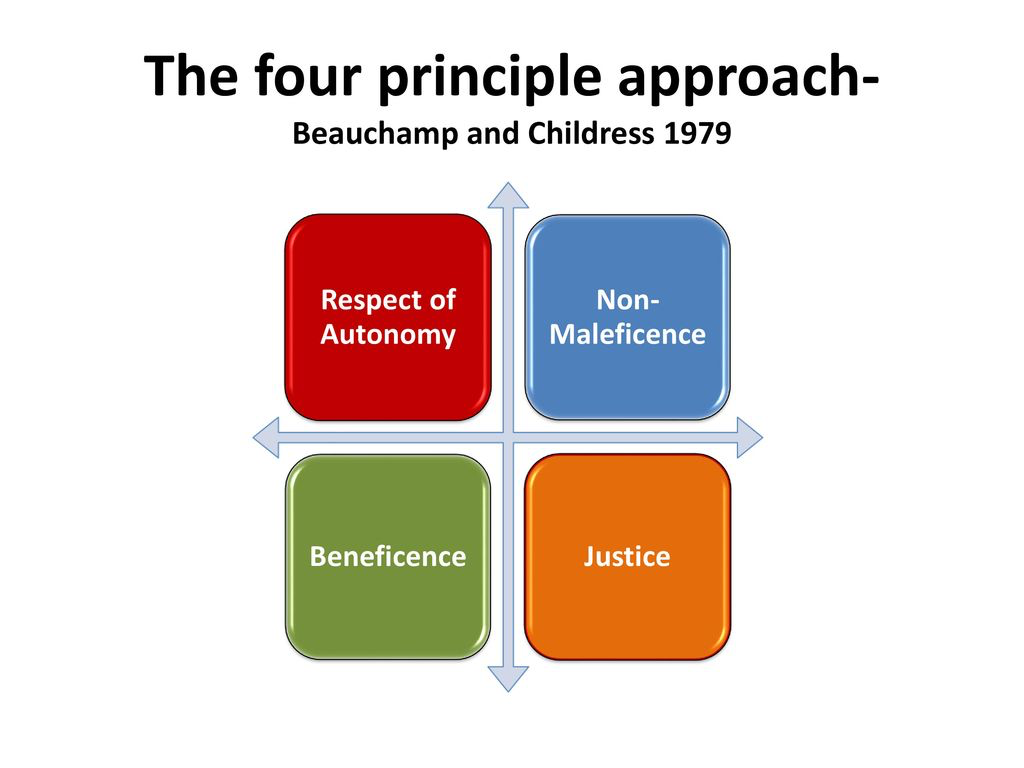 Requirements for Research Ethics
- Informed Consent: 
1.  Voluntariness 
2. Information/disclosure 
3. Understanding 
4. Choice 
- Risk/ Benefit Analysis 
- Justice (subject selection)
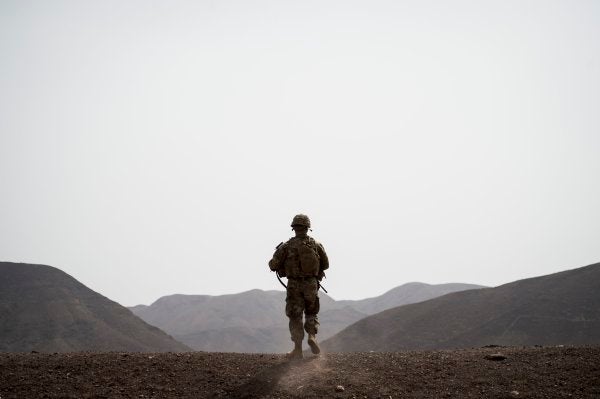 Military Context And Informed consent
Concerns about voluntariness and ethos in military  
Strategies to mitigate? 
Special volunteer groups to test medical treatments 
Educational campaigns
[Speaker Notes: Picture: https://taskandpurpose.com/news/11-best-military-photos/]
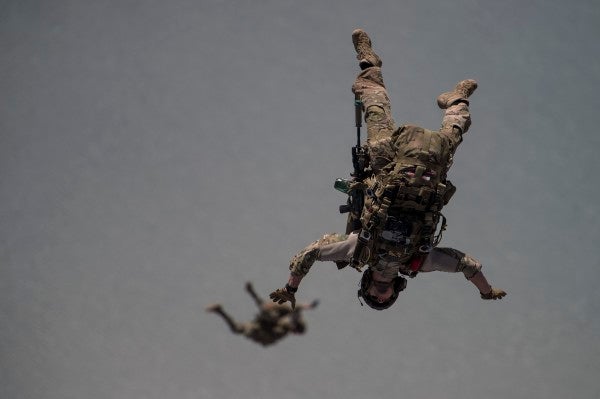 Military context, Risk/Benefit, & Justice
The military is comprised of a subsection of the US population – this subsection is not representative of the country more broadly.  Are we adequately distributing the risks? 
Are we asking members of the military to test something too dangerous? What does it do to our calculation when the members of the military are in life threatening situations and these technologies could potentially save their lives?
[Speaker Notes: Picture: https://taskandpurpose.com/news/11-best-military-photos/]
Reversibility
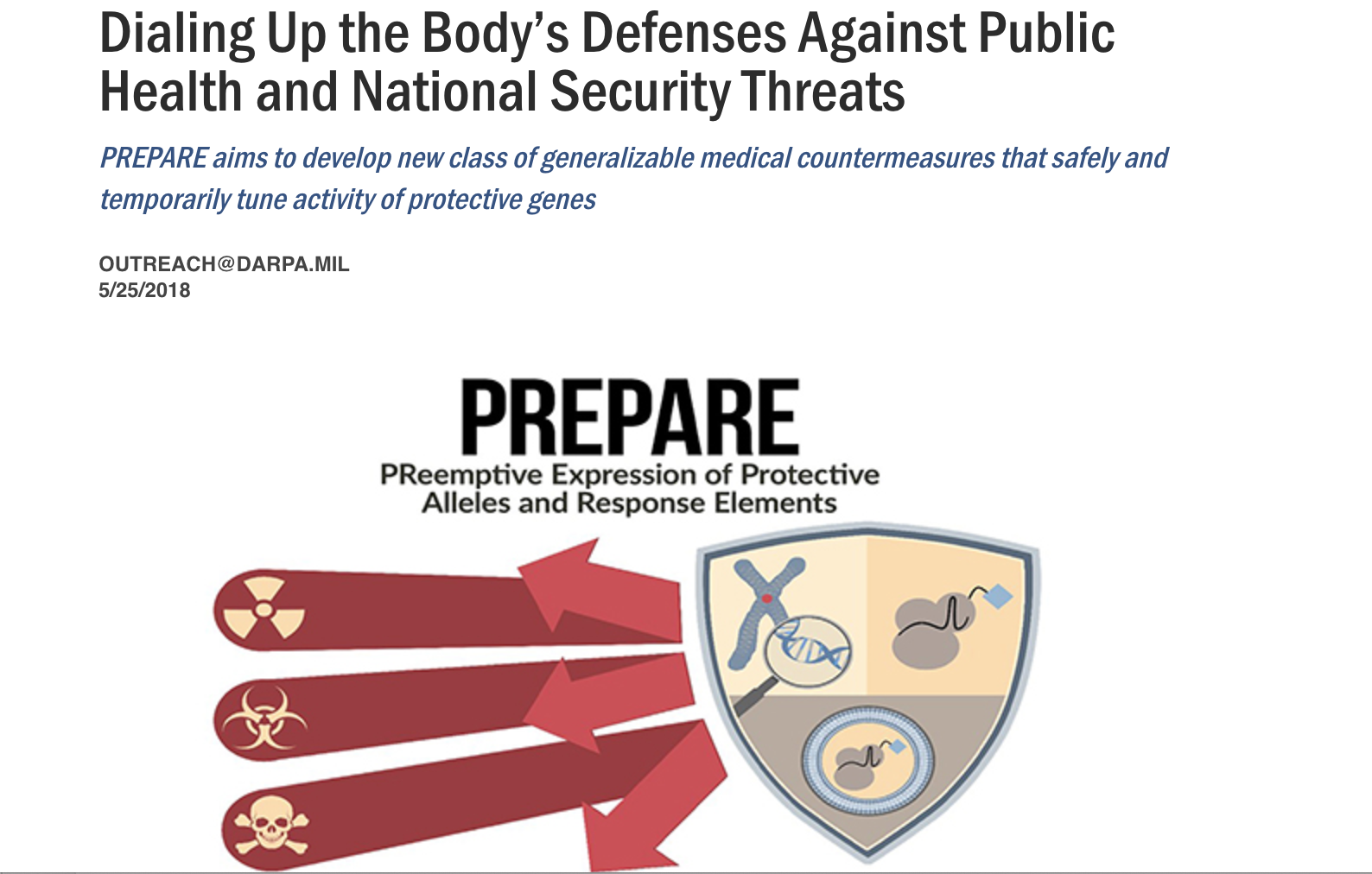 Right now, DARPA has focused publicly disclosed research on reversible technology. 
What about non-reversible biotech?
[Speaker Notes: Source: https://www.darpa.mil/news-events/2018-05-25]
Dual Use Technology and Problems with Subject Selection in medical research
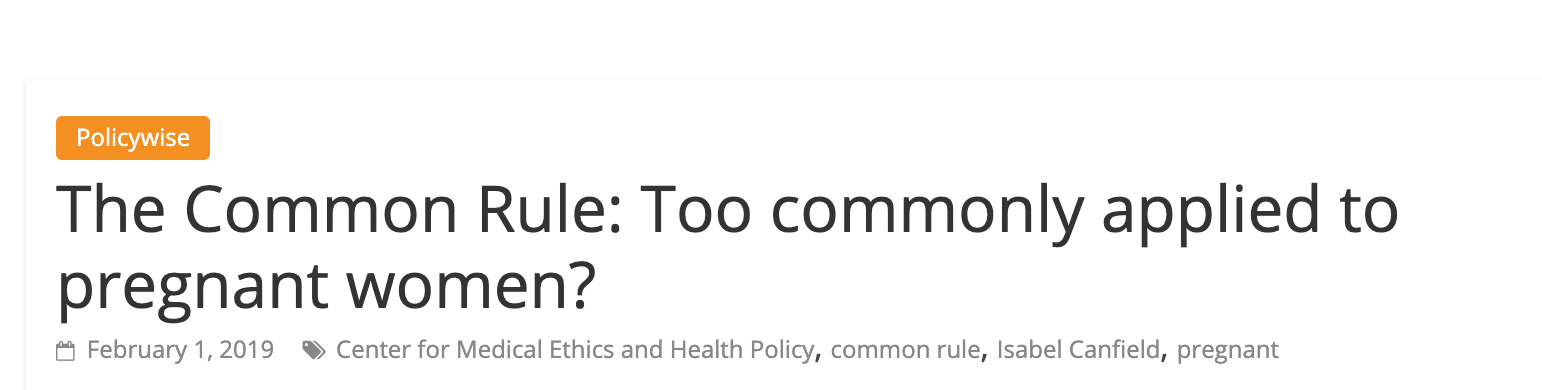 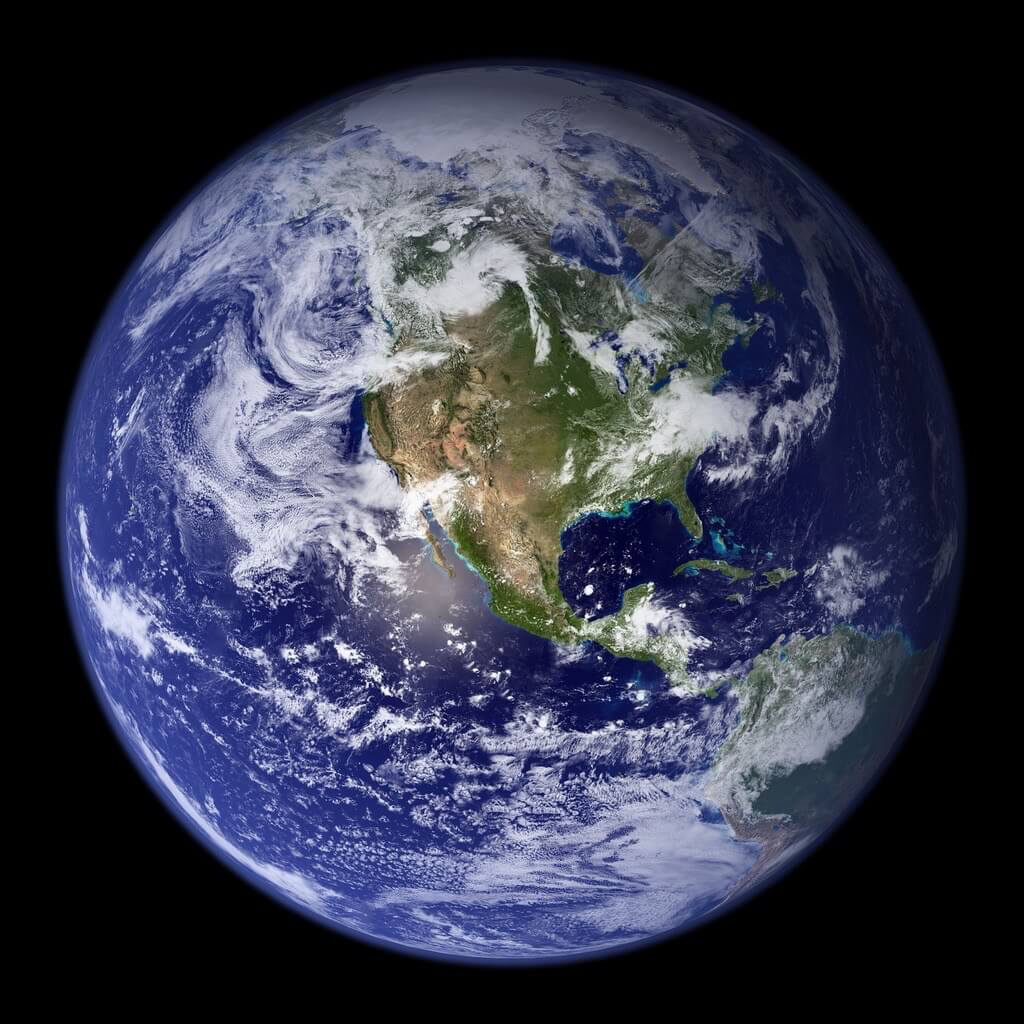 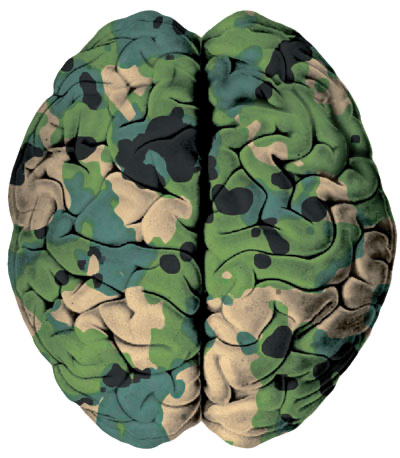 Future Research:
Looking at similar ethical challenges in Neuroethics and related technology 
Expanding scope to consider international military use of biotechnology
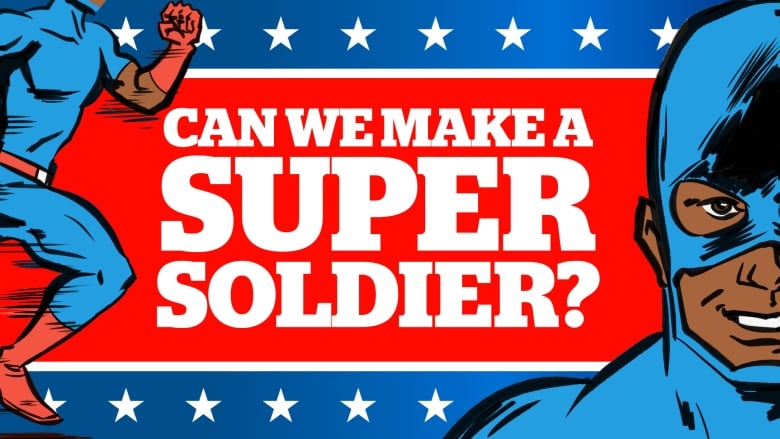 Questions and Discussion
[Speaker Notes: https://www.cbc.ca/radio/quirks/arctic-salt-lake-eyebrow-communication-and-creating-captain-america-1.4612575/how-close-are-we-to-creating-a-real-life-super-soldier-1.4612579]